Amazing Grace, pt. 7
‘Hannah, Plagued by Polygamy’
Even She Was!
The woman who raised Samuel until he was weaned!  The woman who was known as a godly wife and mother!  The woman who offered one of the most beautiful prayers in all of Scripture!  Hannah, oh yes, Hannah was a recipient of God’s amazing grace!
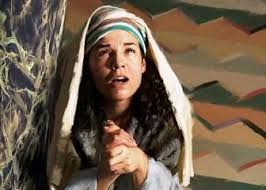 Spirituality is Born of Adversity!
Hannah’s sublime, lofty faith was not the result of birth.  It did come because she had natural talents that lent themselves to great faith.  No, no, no, in the first many years of her marriage, she went thru a living hell and it was this that brought her to God’s Amazing Grace!
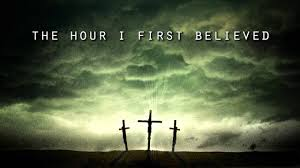 No Child; Polygamy
“Now there was a certain man of Ramathaimzophim, of mount Ephraim, and his name was Elkanah, the son of Jeroham, the son of Elihu, the son of Tohu, the son of Zuph, an Ephrathite:  And he had two wives; the name of the one was Hannah, and the name of the other Peninnah: and Peninnah had children, but Hannah had no children.  And this man went up out of his city yearly to worship and to sacrifice unto the LORD of hosts in Shiloh. And the two sons of Eli, Hophni and Phinehas, the priests of the LORD, were there. And when the time was that Elkanah offered, he gave to Peninnah his wife, and to all her sons and her daughters, portions: But unto Hannah he gave a worthy portion; for he loved Hannah: but the LORD had shut up her womb. And her adversary also provoked her sore, for to make her fret, because the LORD had shut up her womb.  And as he did so year by year, when she went up to the house of the LORD, so she provoked her; therefore she wept, and did not eat.”  1 Samuel 1:1-7
Peninnah
Elkanah wanted children and this blessing did not come thru Hannah.  This was ‘God’s apparent curse’.  This brought her tremendous sorrow and would cause any Middle Eastern women to wonder if God had forsaken her!  This was nothing in comparison to the grief brought on by a second wife, Peninnah, who had many children.
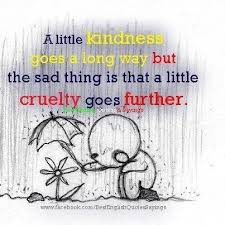 Sorrow Abounded!
“Elkanah, a Levite of Mount Ephraim, was a man of wealth and influence, and one who loved and feared the Lord. His wife, Hannah, was a woman of fervent piety. Gentle and unassuming, her character was marked with deep earnestness and a lofty faith.
     The blessing so earnestly sought by every Hebrew was denied this godly pair; their home was not gladdened by the voice of childhood; and the desire to perpetuate his name led the husband--as it had led many others--to contract a second marriage. But this step, prompted by a lack of faith in God, did not bring happiness. Sons and daughters were added to the household; but the joy and beauty of God's sacred institution had been marred and the peace of the family was broken. Peninnah, the new wife, was jealous and narrow-minded, and she bore herself with pride and insolence. To Hannah, hope seemed crushed and life a weary burden; yet she met the trial with uncomplaining meekness.”  PP, pg. 569
How Many Times?
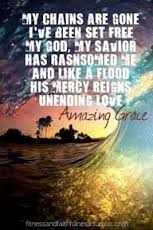 How many times did Hannah have to receive total cruelty from Peninnah’s mouth?  How many times did she hear the devil rip her up because she had no child?  How many times did Hannah have to be still when she wanted to scream  ‘This is not fair!’  She bore it all by  God’s Amazing Grace!
Hope Seemed Crush!
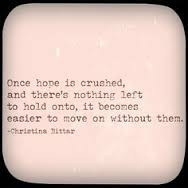 In those times when we see no smile and hear no word of encouragement, then it is to rest in God’s amazing grace.  When people lash out and make us feel like we have no worth, then it is to rejoice in God’s amazing grace!  “	And he said unto me, My grace is sufficient for thee: for my strength is made perfect in weakness. Most gladly therefore will I rather glory in my infirmities, that the power of Christ may rest upon me.”  2 Cor. 12:9
No More!
“Even amid the sacred festivities connected with the service of God the evil spirit that had cursed his home intruded. After presenting the thank offerings, all the family, according to the established custom, united in a solemn yet joyous feast. Upon these occasions Elkanah gave the mother of his children a portion for herself and for each of her sons and daughters; and in token of regard for Hannah, he gave her a double portion, signifying that his affection for her was the same as if she had had a son. Then the second wife, fired with jealousy, claimed the precedence as one highly favored of God, and taunted Hannah with her childless state as evidence of the Lord's displeasure. This was repeated from year to year, until Hannah could endure it no longer. Unable to hide her grief, she wept without restraint, and withdrew from the feast. Her husband vainly sought to comfort her. "Why weepest thou? and why eatest thou not? and why is thy heart grieved?" he said; "am I not better to thee than ten sons?“ Hannah uttered no reproach. The burden which she could share with no earthly friend she cast upon God.”  PP, pg. 569, 570
The Impossible God Steps in!
“And she was in bitterness of soul, and prayed unto the LORD, and wept sore. And she vowed a vow, and said, O LORD of hosts, if thou wilt indeed look on the affliction of thine handmaid, and remember me, and not forget thine handmaid, but wilt give unto thine handmaid a man child, then I will give him unto the LORD all the days of his life, and there shall no razor come upon his head.
    And it came to pass, as she continued praying before the LORD, that Eli marked her mouth. Now Hannah, she spake in her heart; only her lips moved, but her voice was not heard: therefore Eli thought she had been drunken.”  1 Sam 1: 10-13
Lord of Hosts, the Unstoppable!
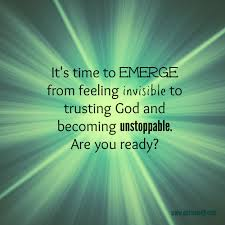 Lord of hosts,  Yahweh Sabaoth, Commander of the armies of the universe, before Whom nothing is impossible; the One who can do anything and everything.  To Him Hannah prayed and His amazing Grace stepped in!
David, Zerubbabel, Luther and Ellen white prayed to the God of the impossible and …..
David and Zerubbabel
“Then said David to the Philistine, Thou comest to me with a sword, and with a spear, and with a shield: but I come to thee in the name of the LORD of hosts, the God of the armies of Israel, whom thou hast defied. This day will the LORD deliver thee into mine hand; and I will smite thee, and take thine head from thee; and I will give the carcases of the host of the Philistines this day unto the fowls of the air, and to the wild beasts of the earth; that all the earth may know that there is a God in Israel.” 1 Samuel 17:45,46
“Then he answered and spake unto me, saying, This is the word of the LORD unto Zerubbabel, saying, Not by might, nor by power, but by my spirit, saith the LORD of hosts. Who art thou, O great mountain? before Zerubbabel thou shalt become a plain: and he shall bring forth the headstone thereof with shoutings, crying, Grace, grace unto it.”  Zech. 4:6,7
Luther- 1529
Did we in our own strength confide, our striving would be losing;
Were not the right Man on our side, the Man of God’s own choosing:
Dost ask who that may be? Christ Jesus, it is He;
Lord Sabaoth, His Name, from age to age the same,
And He must win the battle.
Answered!
“Hannah uttered no reproach. The burden which she could share with no earthly friend she cast upon God. Earnestly she pleaded that He would take away her reproach and grant her the precious gift of a son to nurture and train for Him. And she made a solemn vow that if her request were granted, she would dedicate her child to God, even from its birth. Hannah had drawn near to the entrance of the tabernacle, and in the anguish of her spirit she "prayed, . . . and wept sore." Yet she communed with God in silence, uttering no sound… for out of the abundance of my complaint and grief have I spoken hitherto.“ The high priest was deeply moved, for he was a man of God; and in place of rebuke he uttered a blessing: "Go in peace: and the God of Israel grant thee thy petition that thou hast asked of Him.“ Hannah's prayer was granted; she received the gift for which she had so earnestly entreated. As she looked upon the child, she called him Samuel--"asked of God.“  PP, pg. 570
What a Sacrifice!
“As soon as the little one was old enough to be separated from his mother, she fulfilled her vow. She loved her child with all the devotion of a mother's heart; day by day, as she watched his expanding powers and listened to his childish prattle, her affections entwined about him more closely. He was her only son, the special gift of Heaven; but she had received him as a treasure consecrated to God, and she would not withhold from the Giver His own. Once more Hannah journeyed with her husband to Shiloh and presented to the priest, in the name of God, her precious gift, saying, "For this child I prayed; and the Lord hath given me my petition which I asked of Him: therefore also I have lent him to the Lord; as long as he liveth he shall be lent to the Lord.”  PP, pgs. 570, 571
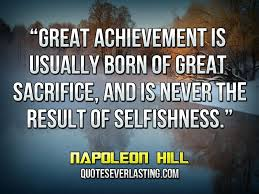 Amazing Grace!
She had survived a season of childlessness by God’s amazing grace!  She had survived a time of hell from the other fruitful wife, Peninnah by God’s amazing grace!  Now, after seeing the Lord answer her prayer for a man child, Hannah once more must find strength in God’s amazing grace to give her son away!
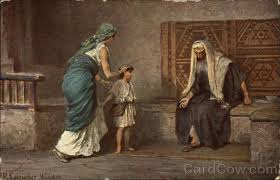 Her Song of Deliverance!
“And Hannah prayed, and said, My heart rejoiceth in the LORD, mine horn is exalted in the LORD: my mouth is enlarged over mine enemies; because I rejoice in thy salvation. There is none holy as the LORD: for there is none beside thee: neither is there any rock like our God.  Talk no more so exceeding proudly; let not arrogancy come out of your mouth: for the LORD is a God of knowledge, and by him actions are weighed.  The bows of the mighty men are broken, and they that stumbled are girded with strength.  They that were full have hired out themselves for bread; and they that were hungry ceased: so that the barren hath born seven; and she that hath many children is waxed feeble.  The LORD killeth, and maketh alive: he bringeth down to the grave, and bringeth up.  The LORD maketh poor, and maketh rich: he bringeth low, and lifteth up. He raiseth up the poor out of the dust, and lifteth up the beggar from the dunghill, to set them among princes, and to make them inherit the throne of glory: for the pillars of the earth are the LORD'S, and he hath set the world upon them.”  1 Samuel 2:1-8
Lord of Hosts Today!
“ And I saw heaven opened, and behold a white horse; and he that sat upon him was called Faithful and True, and in righteousness he doth judge and make war. His eyes were as a flame of fire, and on his head were many crowns; and he had a name written, that no man knew, but he himself. And he was clothed with a vesture dipped in blood: and his name is called The Word of God.”  Rev. 19:11-13
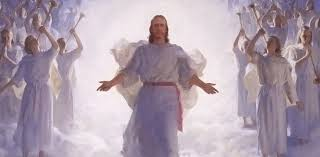